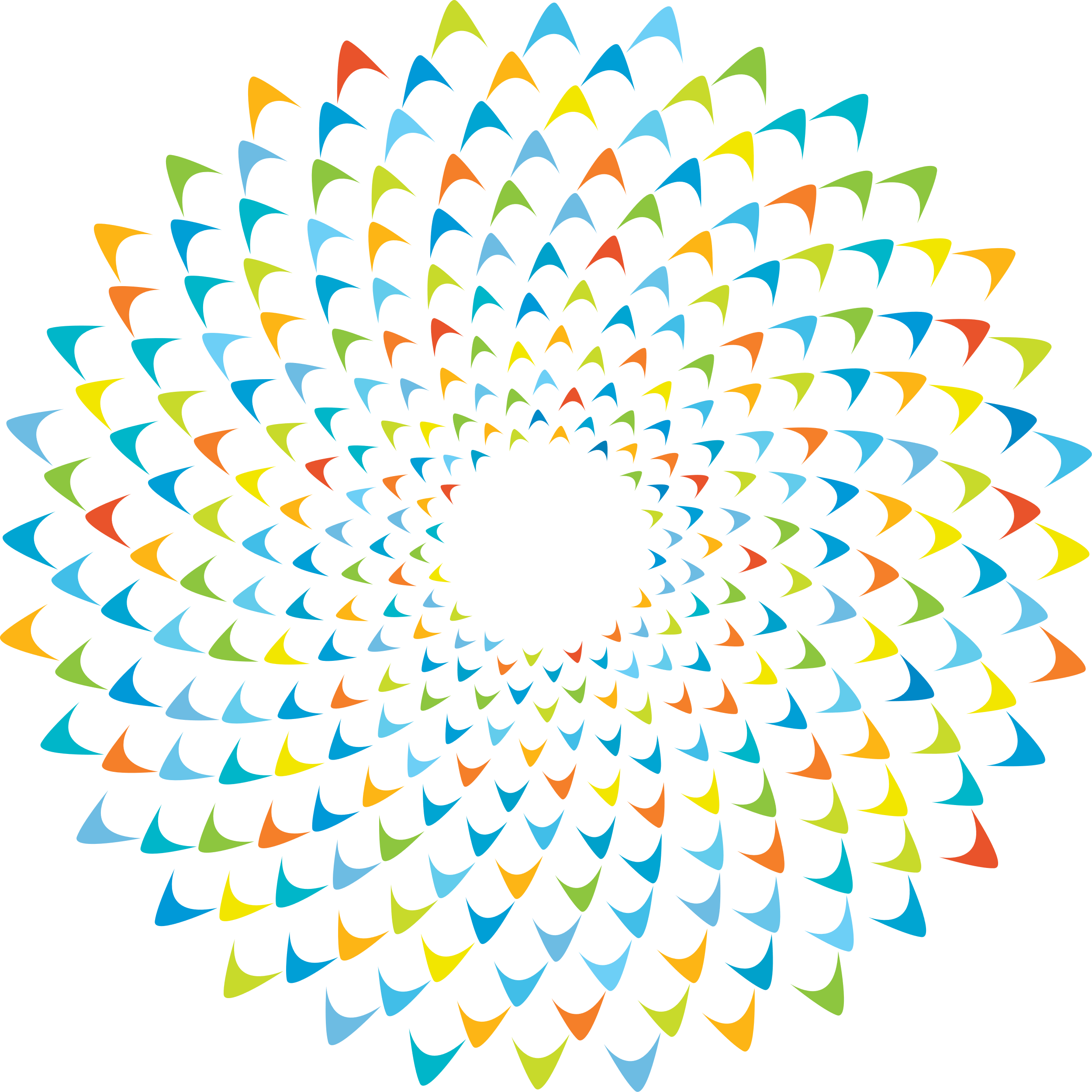 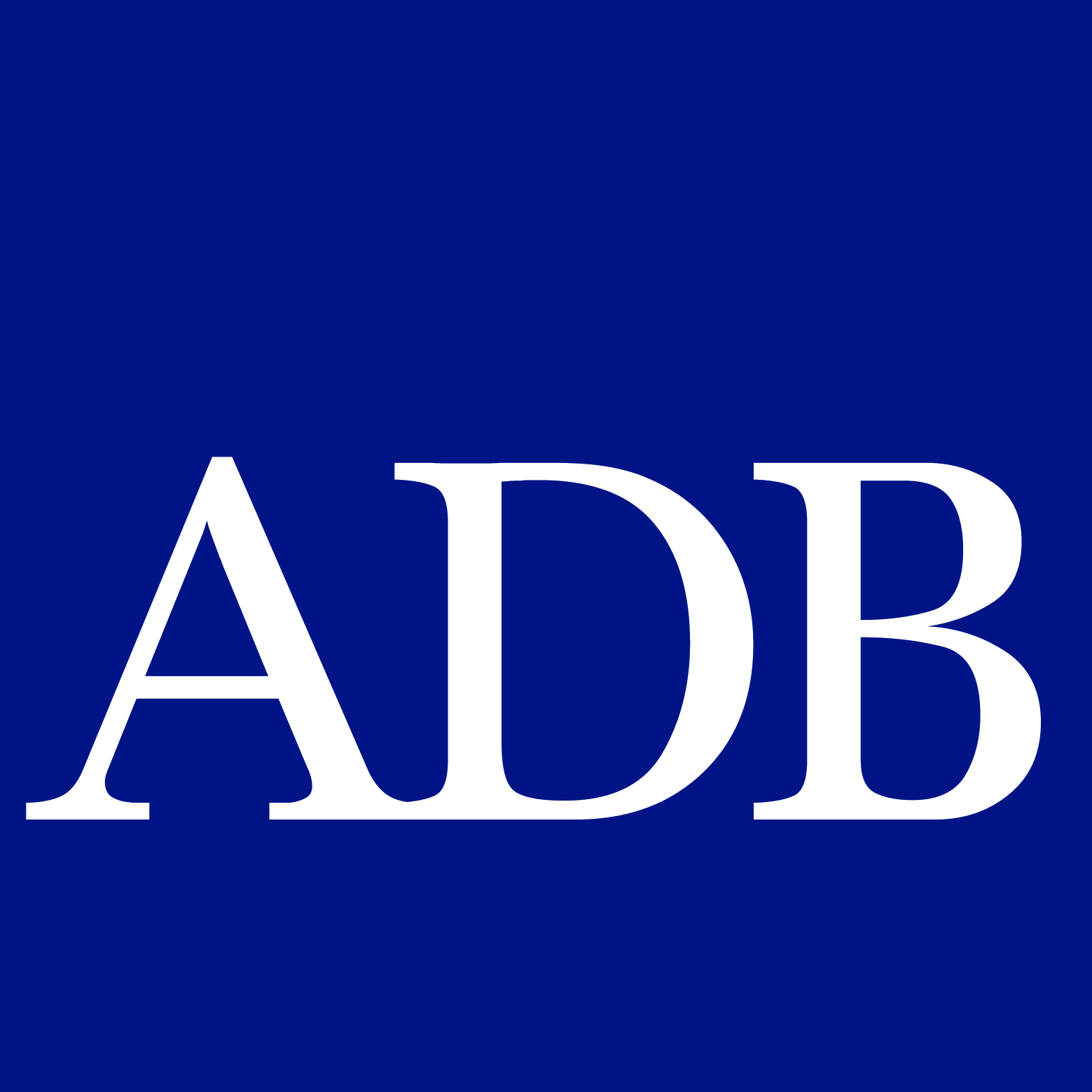 Профессиональное образование и качественные рабочие места для устойчивого экономического развития


Бактыгуль Омурзакова, 
Специалист по проектам соц сектора
4 ноября 2024
Стратегия региона/страны
В 2023 году в Азиатско-Тихоокеанском регионе сохранятся высокие темпы экономического роста, при этом экономика развивающихся стран региона увеличится на 5% (АБР); на регион приходится 70% глобального роста в 2023 году (МВФ)
Инвестиции в развитие человеческого капитала лежат в основе долгосрочного повышения производительности и дальнейшего сокращения бедности
Акцент на таланты и навыки более высокого порядка, включая цифровые навыки
Странам предлагается рассмотреть возможность переосмысления образования для подготовки к будущим преобразованиям
Но
Предстоит решить множество проблем - отсутствие надлежащего качества и актуальности образования, давление изменения климата, приоритеты цифровизации, изменение характера неравенства и диспропорций.
2
Основные проблемы профтех образования (ПТО) в КР
Количество профессионально-технических учреждений в КР
4
Выпускники ПТО (тыс)
5
История кредитования АБР в сфере образования по подсекторам
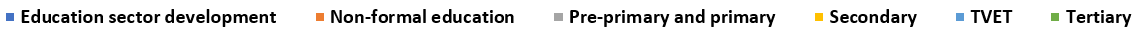 Финансовый вклад АБР
1997-2023 - $186 млн
$19 млн Программные займы
$63.9 млн Проектные займы
$37 млн Гранты на реформу
$60.6 млн Гранты на проекты
$6 млн Гранты через других доноров..
7
Список проектов АБР в образование КР
8
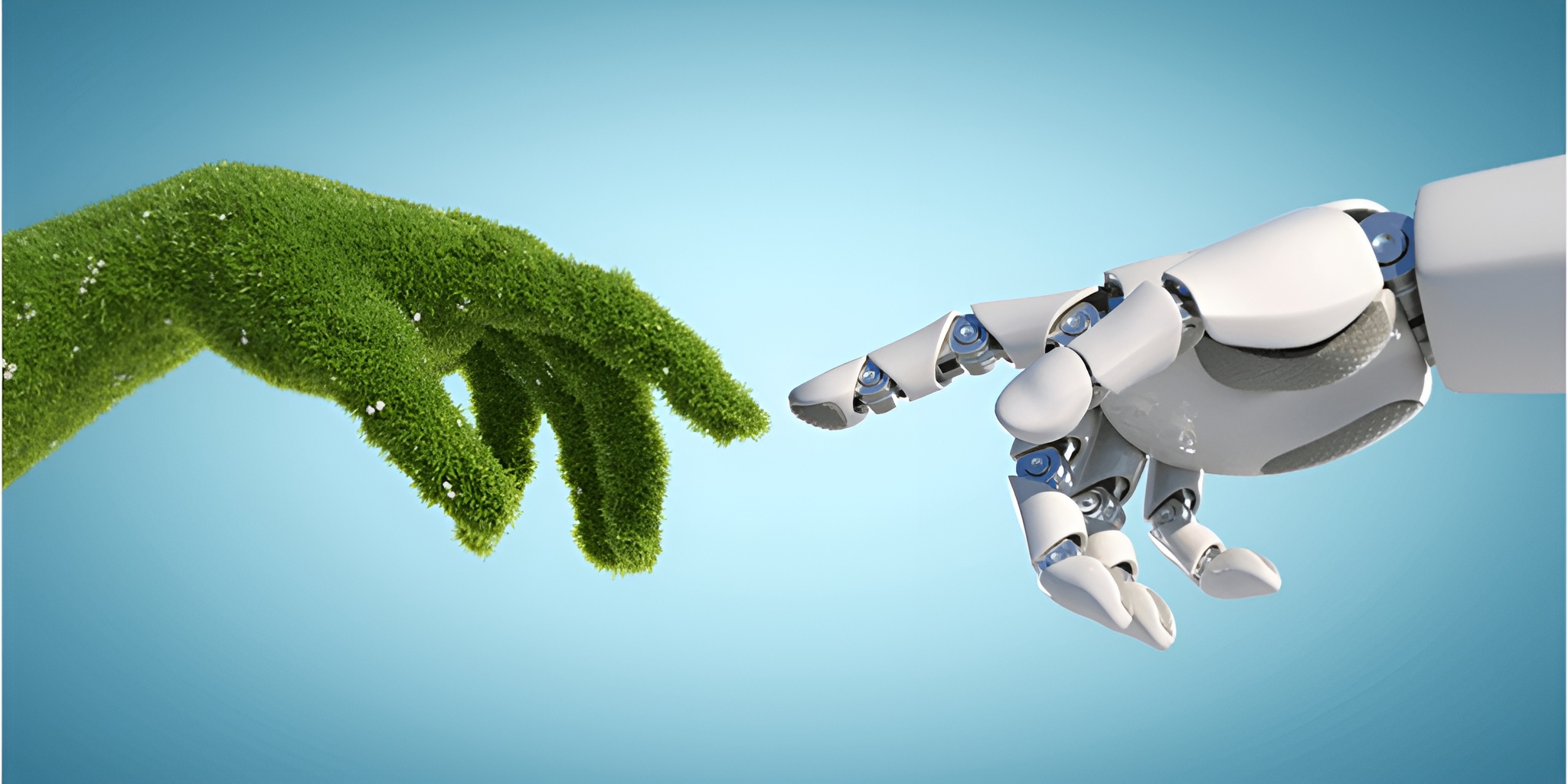 Зеленые технологии + цифровые решения могут способствовать развитию инноваций, что приведет к появлению новых должностей, требующих сочетания обоих наборов навыков.
Зеленые технологии + цифровые навыки + профессиональное образование имеют большое значение, так как выпускники должны получить эти компетенции, чтобы соответствовать будущим требованиям рынка труда
9
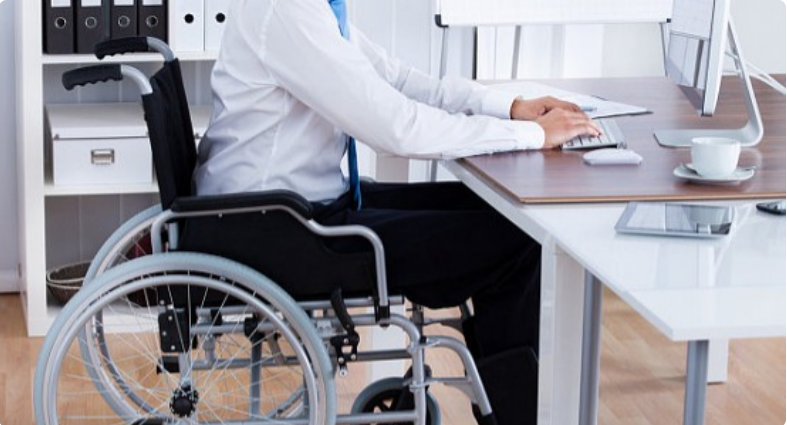 Инклюзивная программа ПТО - для создания равных возможностей в профтех образовании
10
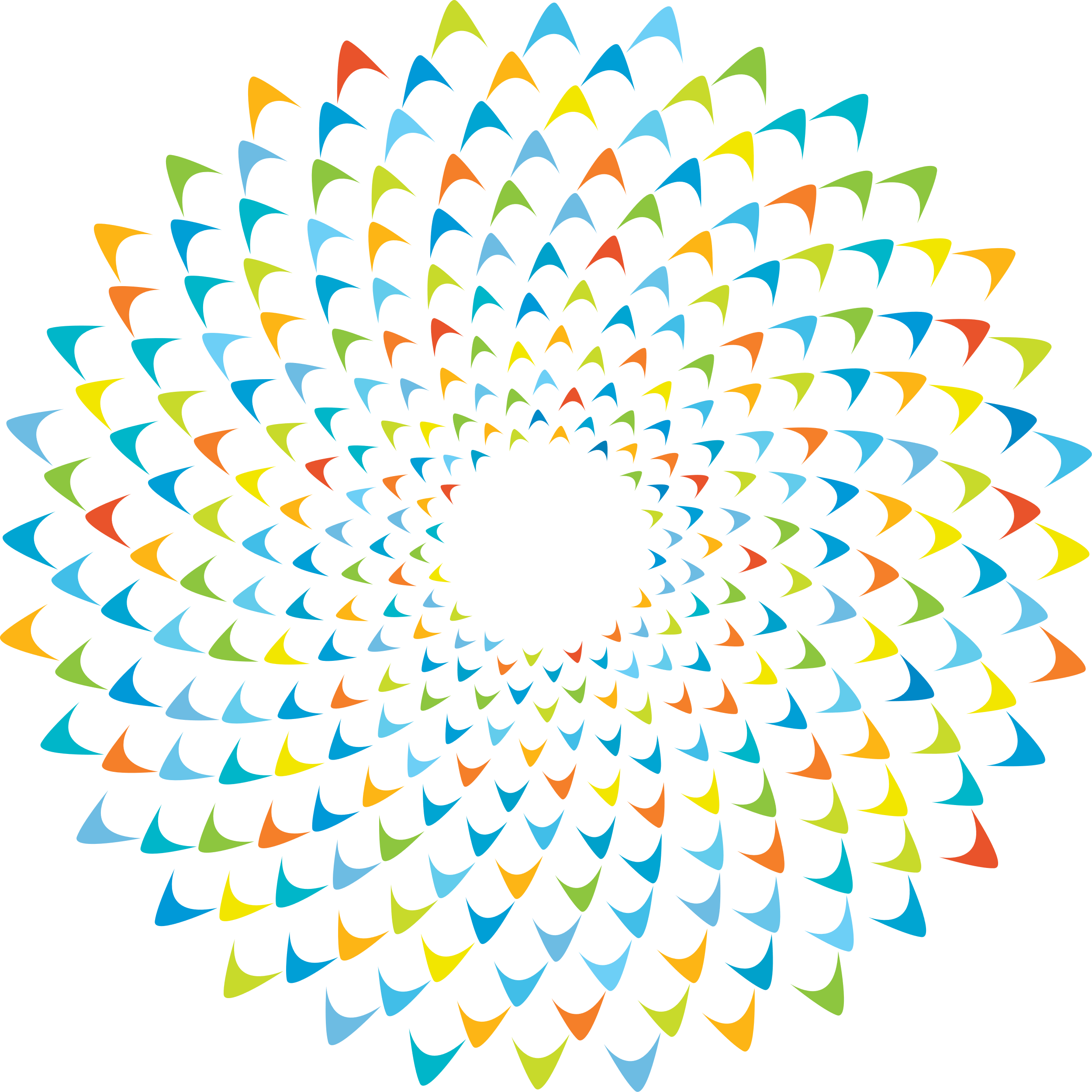 "Устойчивое развитие — это равновесие между экономическим ростом, социальной справедливостью и охраной окружающей среды."
Рахмат!